Campus Energy Efficiency FundPERC Fall Conference and Annual MeetingClimate Change PanelJoyce FerrisOctober 29, 2013
WHO WE ARE
Experienced investors in the energy efficiency and sustainability sector.

Developers of energy efficiency and sustainability projects.

Shifting from investing in technologies to project and service businesses.

Strong team with investment and operating experience in the sector.
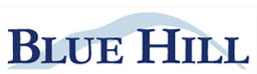 2
CAMPUS ENERGY EFFICIENCY FUND OVERVIEW
Over $45 million of capital for energy efficiency, sustainability, and on-site generation projects for Pennsylvania colleges and universities

Pennsylvania Treasury Department is the lead investor

CEEF led investment underway
$7.5 million of projects with Drexel University and Montgomery County Community College in 2013
$10 million target for 2014
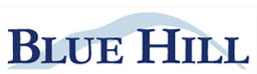 3
ENERGY AND CLIMATE IMPACT TO DATE
Drexel University 
35% energy and carbon reduction across 5 buildings 
44% energy reduction in science building lab space
energy savings funding  important upgrades and maintenance
health and safety, comfort and reliability benefits too


Montgomery County Community College
74% energy savings and carbon reduction for outdoor lights on two campuses
69% net savings due to adding new fixtures
aesthetic, maintenance and safety benefits too
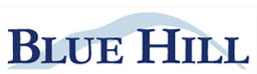 4
INVESTING IN ENERGY EFFICIENCY AND 
SUSTAINABILITY PROJECTS
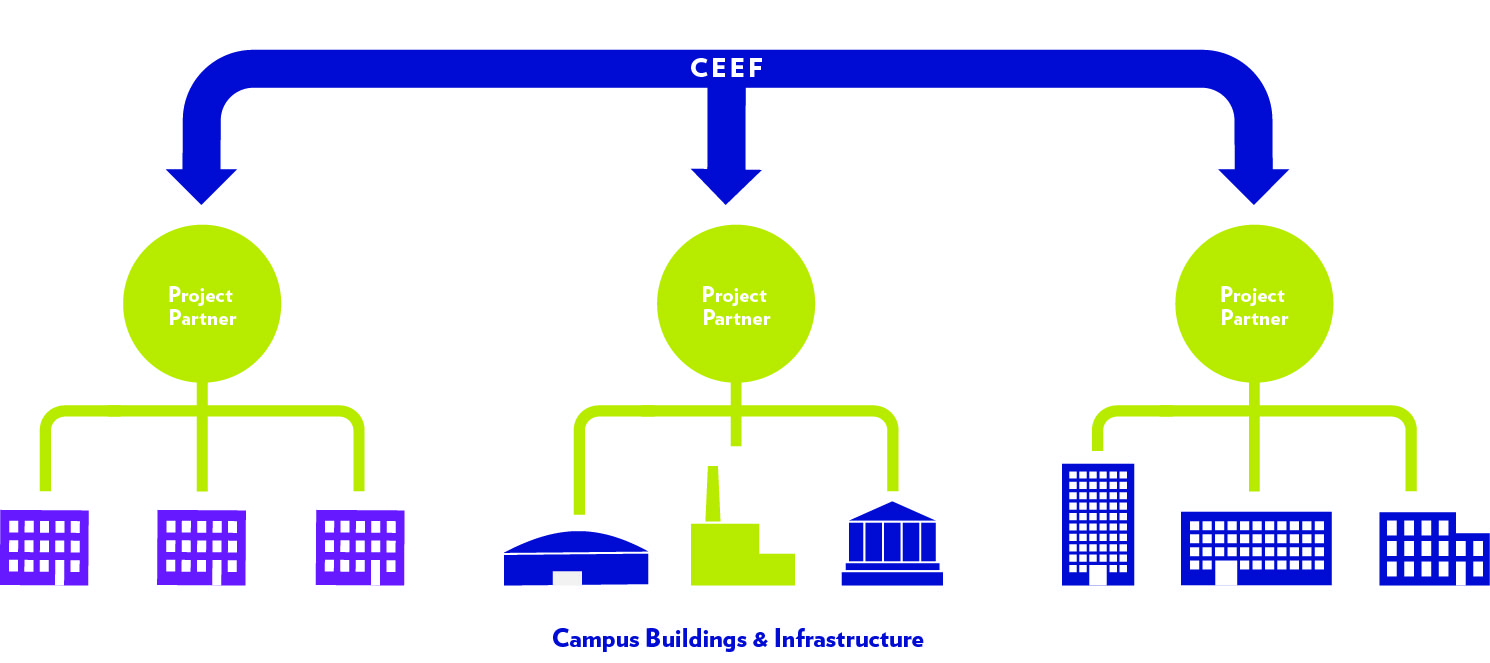 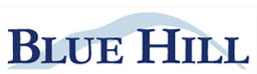 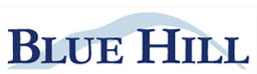 5
OUR GOAL IS TO TRANSFORM THE 
BUSINESS OF PROVIDING ENERGY 
EFFICIENCY AND SUSTAINABILITY SERVICES
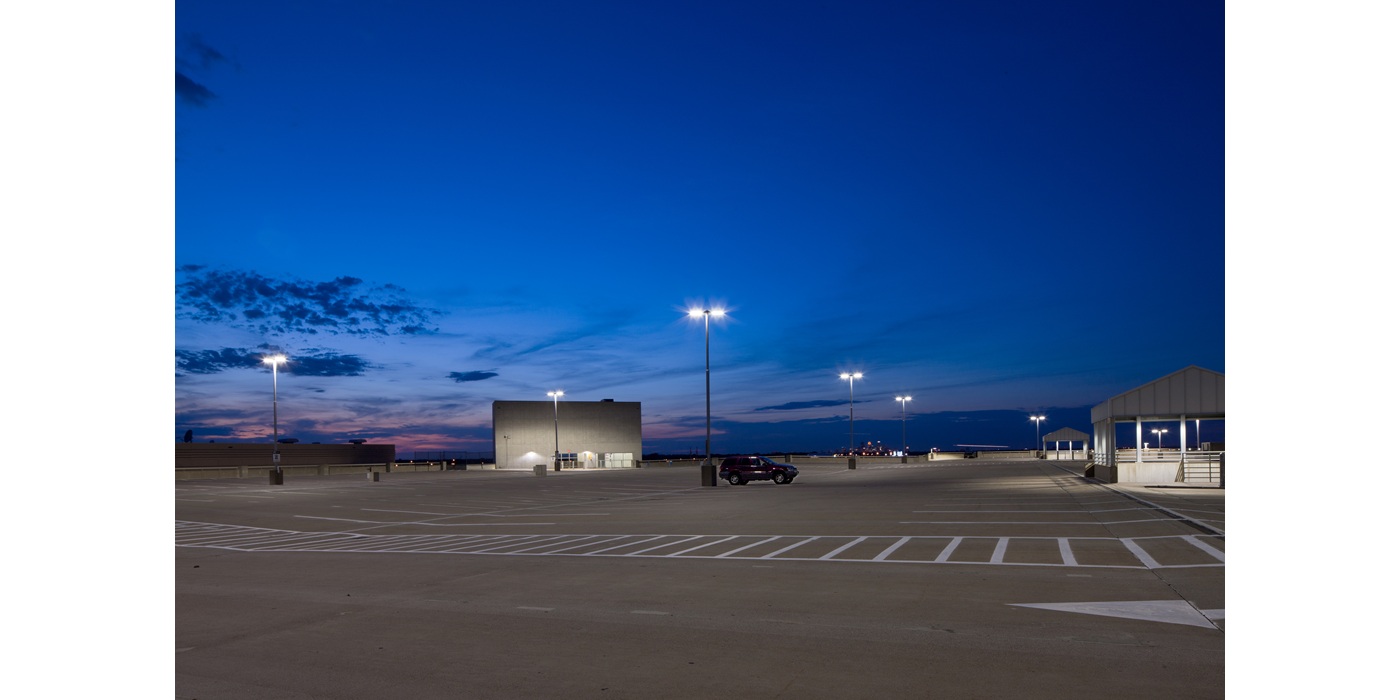 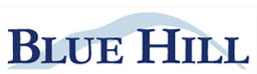 6
PROPERTY OWNERS WANT SOLUTIONS, 
NOT EQUIPMENT
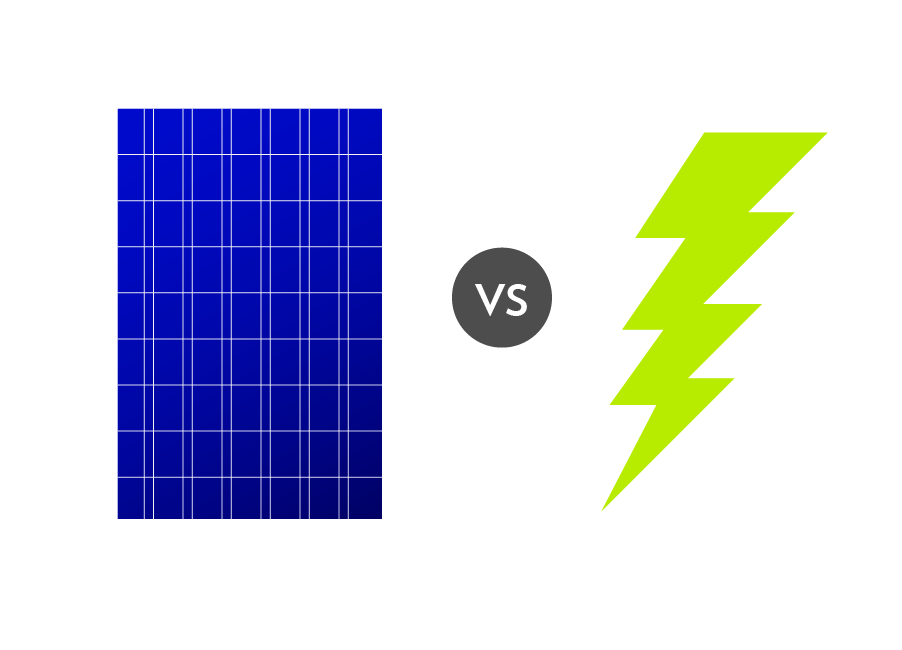 Power Purchase Agreement transitioned the solar industry to selling electricity not solar panels
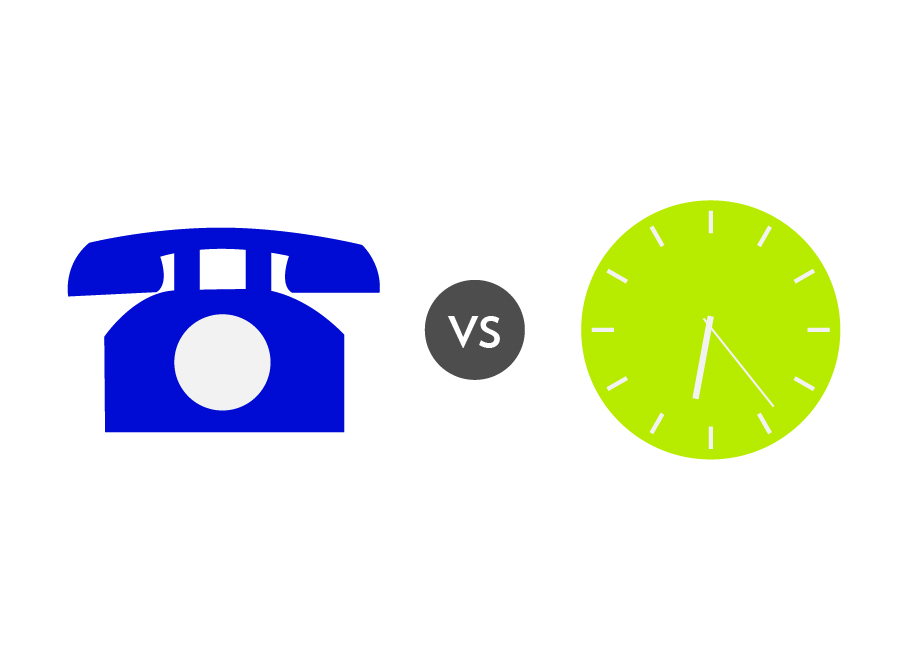 Charging by the minute transformed the telecom industry to selling communication, not cell phones
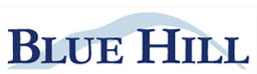 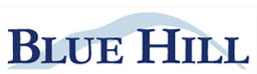 7
TIME FOR NEW BUSINESS MODELS
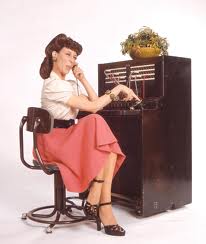 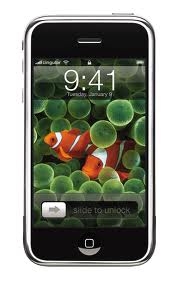 VS
We have 2013 technologies…
…deployed using 1960’s business models.
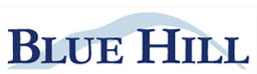 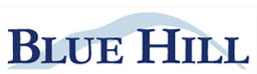 8
FUNDING STRUCTURE - 
EFFICIENCY SERVICE AGREEMENT (ESA)
Efficiency “as-a-service” - ESA payments are based on achieved energy savings from the installed efficiency measures. 

Risk allocation - Through the ESA structure, Blue Hill and CEEF take the risk of achieving energy savings.  If projects don’t save energy we don’t make a return. 

Modular but deep solutions - Science building retrofits, outdoor lighting retrofits, retro-commissioning, and water efficiency

Comprehensive but incremental approach- multi-year strategy to achieve energy  and sustainability transformationValue beyond energy savings- health and safety, public relations, occupant comfort…..
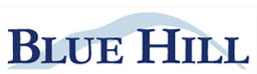 9
A CUSTOMIZED APPROACH
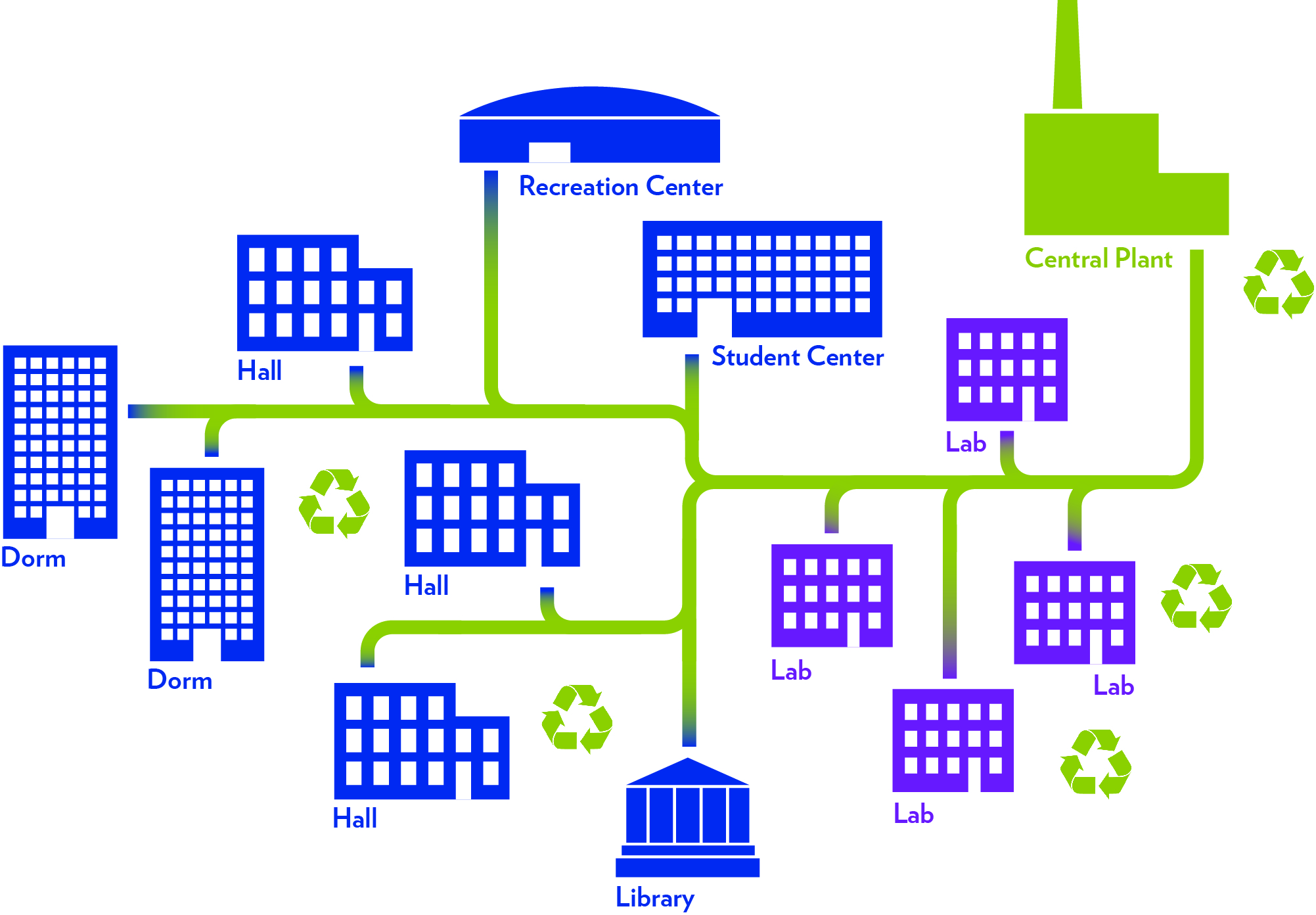 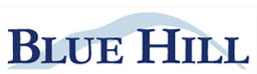 19
ENERGY SERVICES AGREEMENT 
PAYMENT STRUCTURE
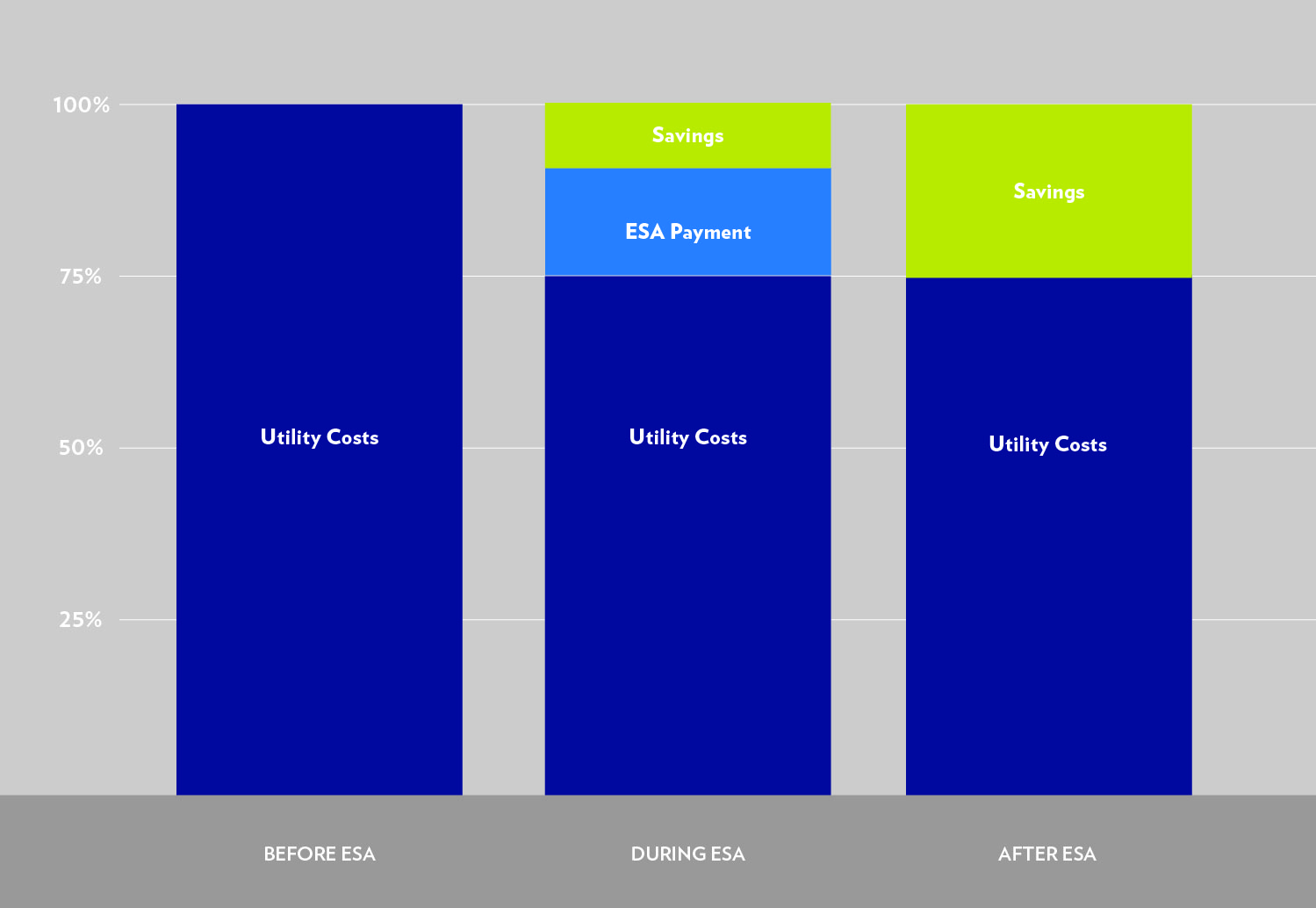 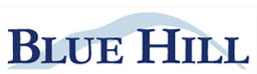 11
DREXEL PROJECT HIGHLIGHTS
Science Building Retrofits  
controls upgrade of 3 science buildings 
centralized demand control ventilation
46% energy reduction for lab space


Complete Mechanical Upgrade of a Research Center
100,000 sq ft Paul Peck Research Center
some energy savings, dramatic comfort and reliability benefits

Supplemental Energy Efficiency Investment for a Building Renovation 
CEEF funding stretched the budget to maximize energy efficiency in the renovation
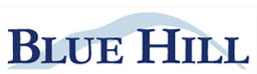 12
DREXEL UNIVERSITY 
SCIENCE BUILDING RETROFIT
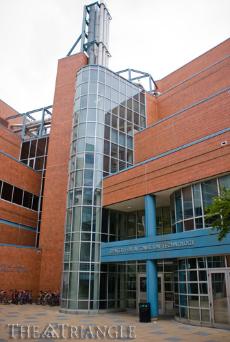 Controls upgrade of three science building labs  

state of the art lab controls for three buildings totaling over 62 lab spaces 

energy savings of over 46%

additional Environment, Health and Safety benefits
Drexel Science and Engineering Pod
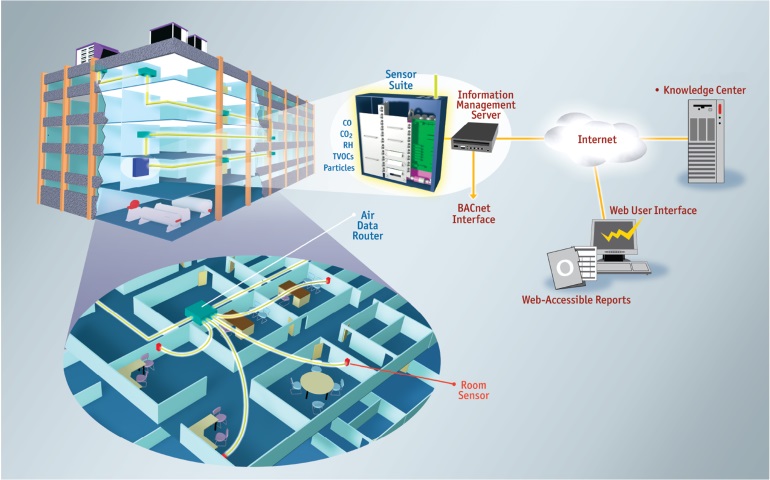 Aircuity DCV Infrastructure
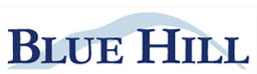 13
MONTGOMERY COUNTY COMMUNITY
COLLEGE  LIGHTING RETROFIT
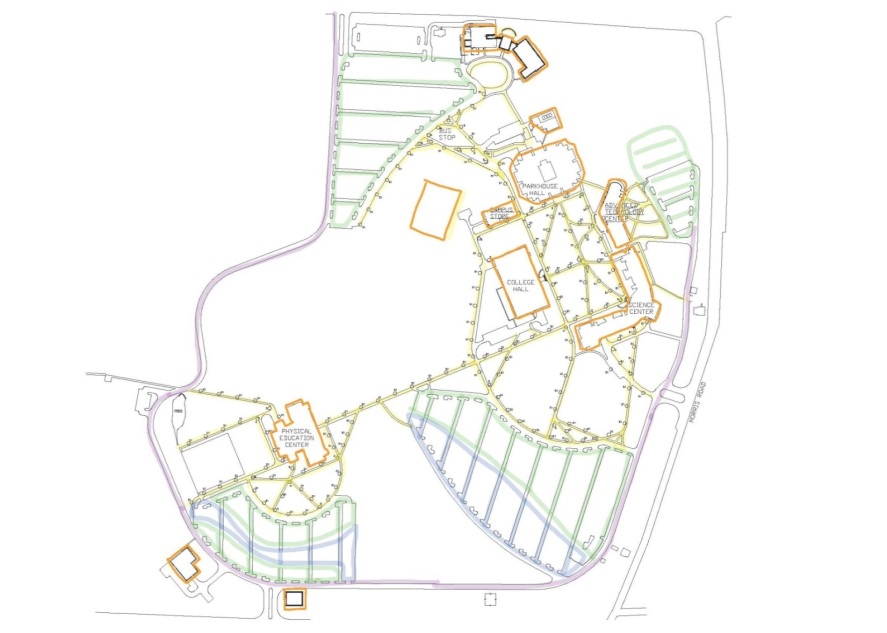 retrofit over 600 outdoor and parking garage lighting fixtures, on the school’s two campuses

outdated lighting technology will be replaced with high efficiency LED fixtures and a full suite of wireless and IP enabled lighting controls 

structured as an Energy Services Agreement (ESA), with Blue Hill paid for energy savings delivered to the customer over a 10 year contract

over duration of the contract Blue Hill will ensure equipment maintenance and replacement
Central Campus Lighting Map
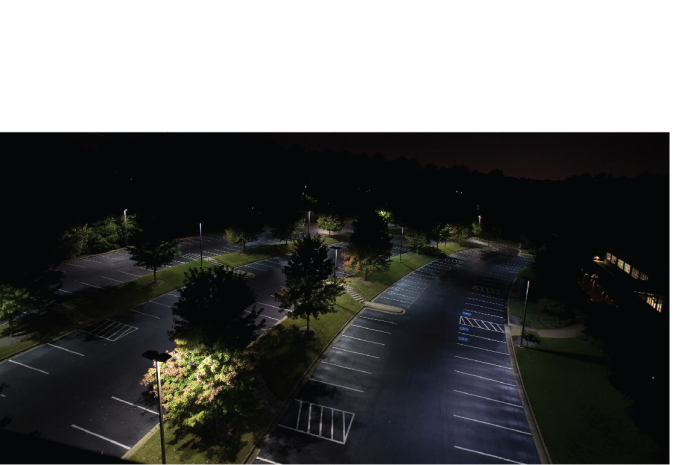 Before
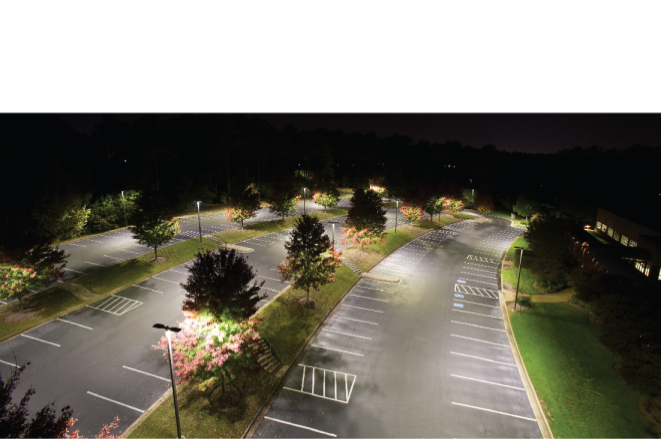 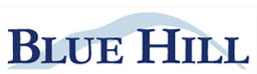 After
14
Blue Hill Partners40 West Evergreen AvenuePhiladelphia, PA 19118www.bluehillpartners.comJoyce FerrisManaging Partner215-248-5244